MODULE BIOMECHANICS FOUNDATIONS
Didactic Unit A: MOVEMENTS
CLASS INDEX
Understanding differences between Kinematics and Kinetics variables
Understanding the concept of acceleration
-------------------------------------------------------------------------
Class workshop
	 Movement planes
Understanding differences between Kinematics and Kinetics
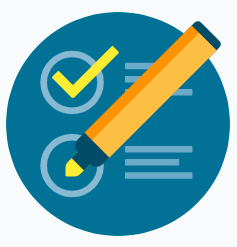 Kinematics and Kinetics variables
Kinetics

Kinetics describes the forces that act over a body to produce movement.

Kinetics answer the questions about why a body moves.
Kinematics
he motion of a body through different variables: 
Kinematics describes the motion of a body.

Kinematics answer the questions about how a body moves.
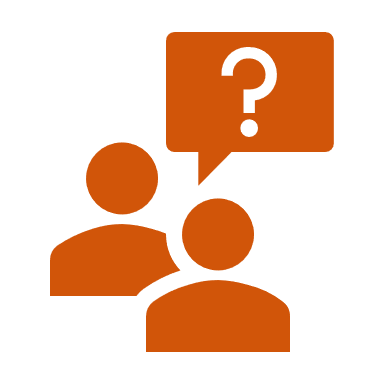 https://ocw.mit.edu/courses/physics/8-01sc-classical-mechanics-fall-2016/week-1-kinematics/week-1-introduction/
The following variables related to the movement of a body belong to kinematic or kinetic analysis?
Energy, acceleration, power, ground reaction force, velocity, position, work, angle
[Speaker Notes: The teacher should show the content of the video and according to that, students should classify the variables. 
Time=5-10´.]
Understanding the concept of acceleration
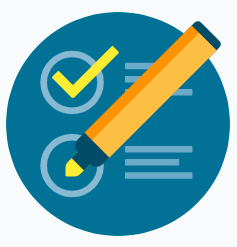 ACCELERATION AND VELOCITY

Acceleration is the rate of change of velocity. It means that in the case that the velocity does not change, the acceleration is equal to zero.
Are you sure that you have understood the relationship between acceleration and velocity?
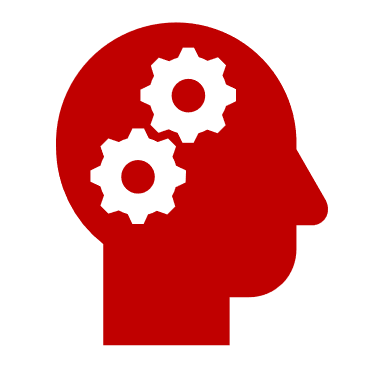 Understanding the concept of acceleration
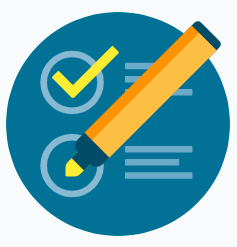 ACCELERATION AND VELOCITY
Match the following statements:
Activity extracted from: https://es.khanacademy.org/science/physics/one-dimensional-motion/acceleration-tutorial/a/acceleration-article?modal=1
[Speaker Notes: Time required: 10´.]
Understanding the concept of acceleration
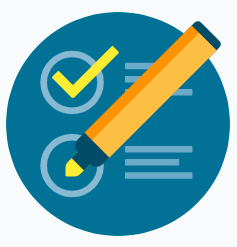 ACCELERATION AND VELOCITY
Match the following statements:
Activity extracted from: https://es.khanacademy.org/science/physics/one-dimensional-motion/acceleration-tutorial/a/acceleration-article?modal=1
[Speaker Notes: Correct answers
Teacher´s explanation (if required): A driver accelerating at maximum means high acceleration because the velocity changes quickly. A car with an almost stable/constant velocity means that the velocity does not change so the acceleration is low. Acceleration is zero if the velocity is constant.
A car in a school/pedestrian zone or after red traffic lights, velocity is low (in the second case, the car is stopped, so it does not have time enough to get high velocity).
Time required: 10´.]
CLASS INDEX
Understanding the concept of acceleration
-------------------------------------------------------------------------
Class workshop 
	Movement planes
WORKSHOP
Movement 
planes
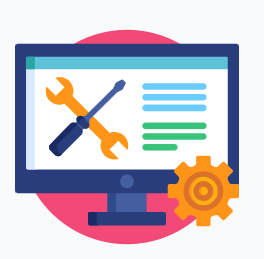 Objective: 
To determine the movements planes and axis of the three movements proposed.
Instructions:
Forming working groups.
One of the students plays the role of an anatomical model.
First movement: From position 1, perform shoulder internal-external rotations without separating the elbow from the trunk. 
Second movement: From position 1, perform forearm pronation and supination.
Third movement: From position 2, perform shoulder internal-external rotations.
WORKSHOP
Movements
 planes
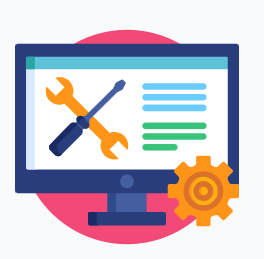 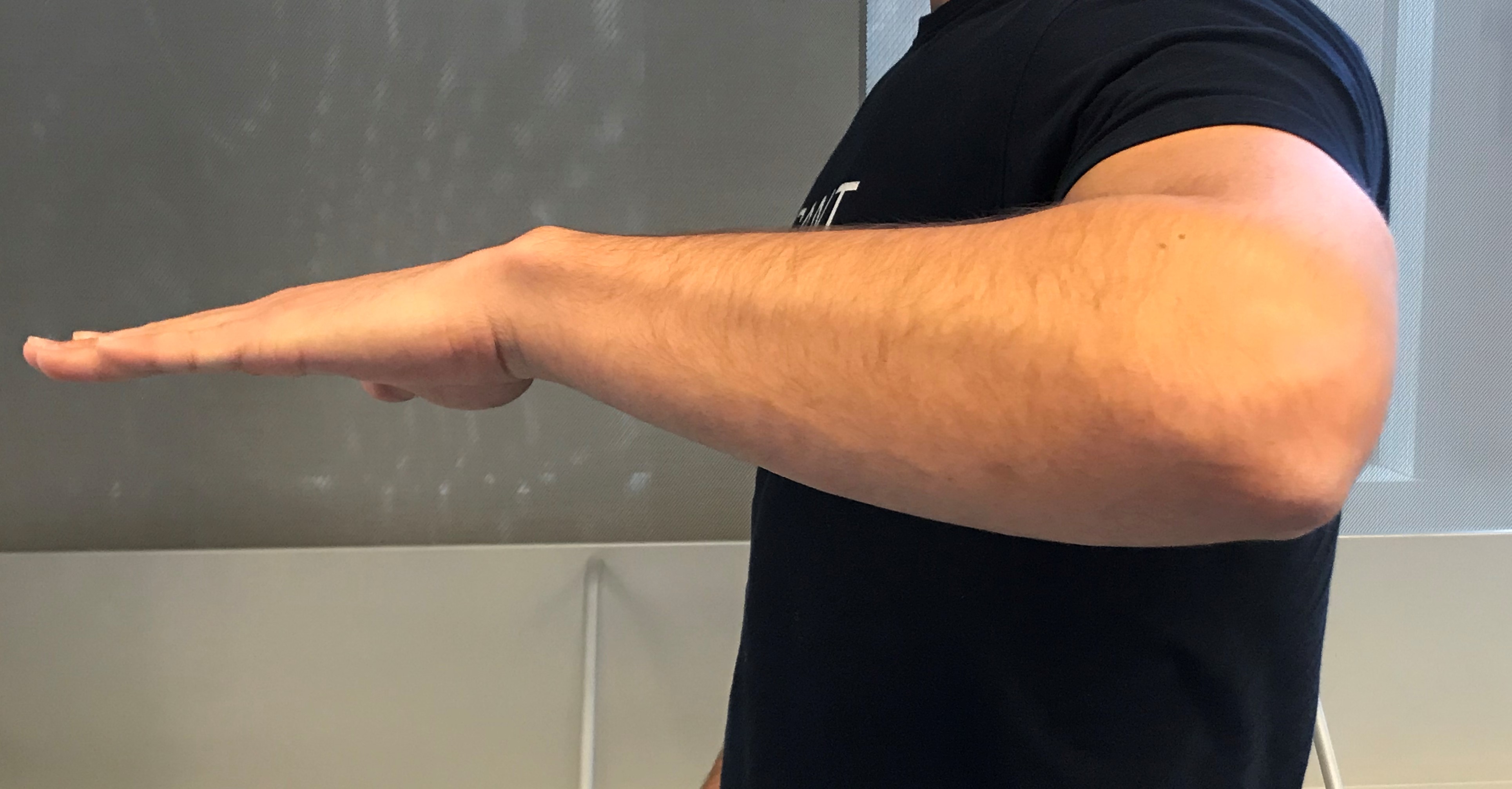 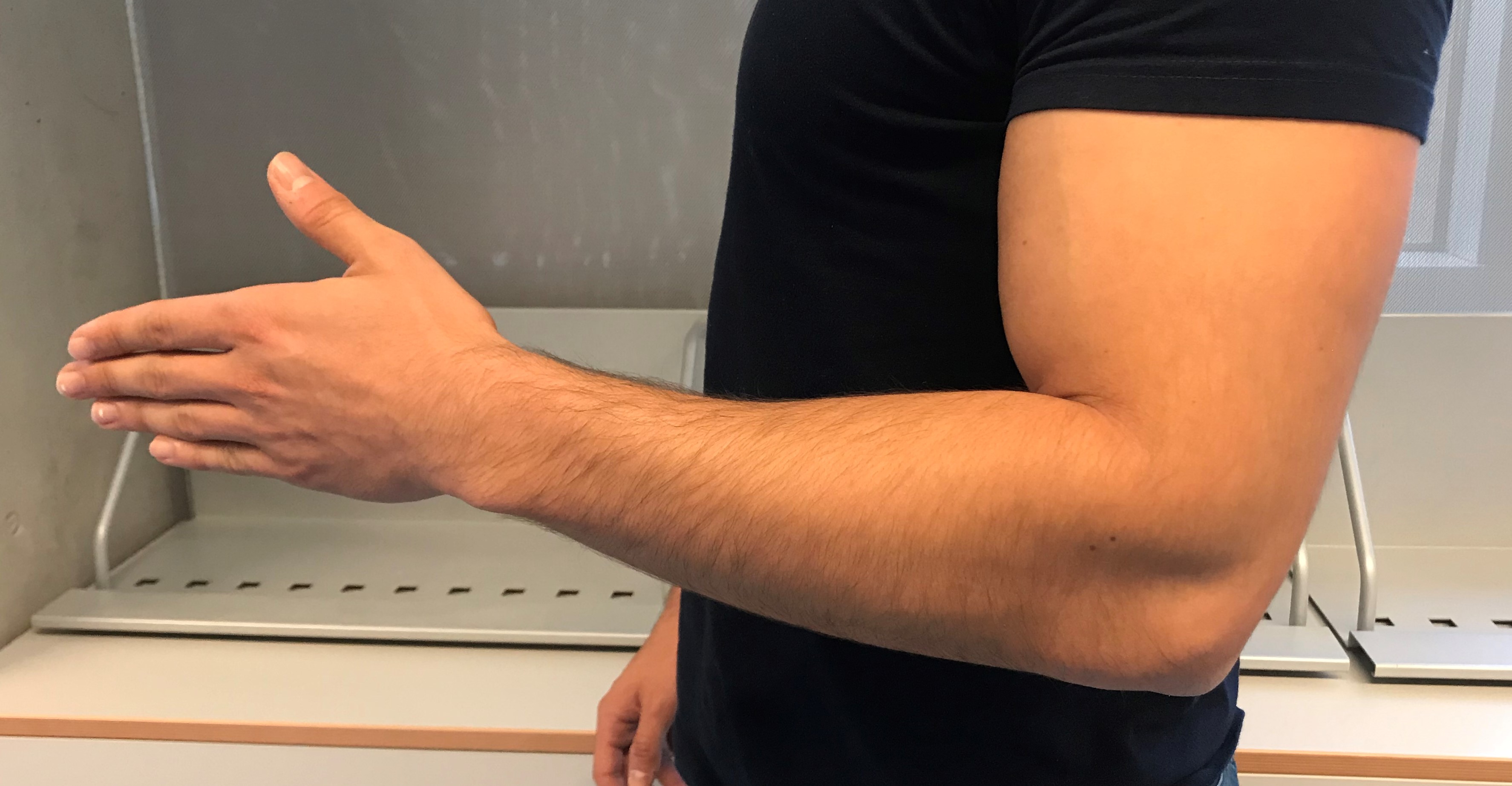 Position 2
Position 1
WORKSHOP
Movements
 planes
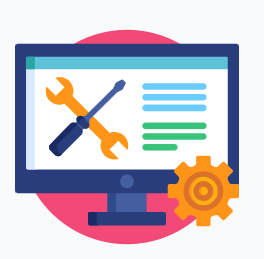 Solution: 
First movement: 
	Plane: Horizontal
	Axis: Lateral and Anteroposterior
Second movement:
	Plane: Frontal
	Axis: Lateral and Vertical
Third movement:
	Plane: Sagittal
	Axis: Vertical and Anteroposterior
[Speaker Notes: Check the answers with the students.]
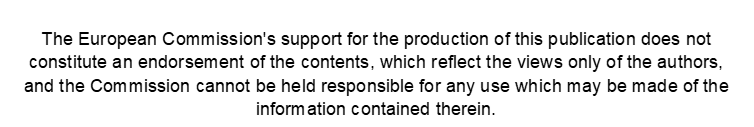